Exploring the Intersection of Art and Technology
Understanding the Application of Concepts and Skills in Software and Hardware
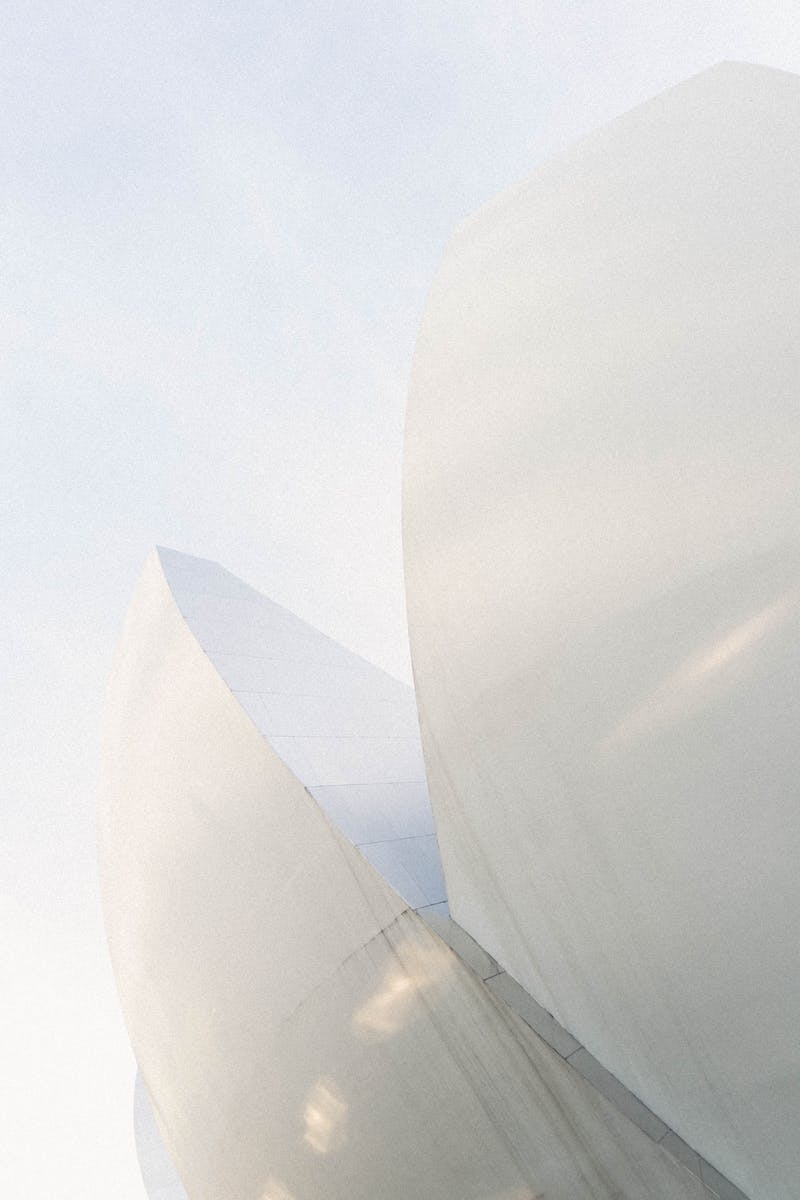 Introduction
• Discussing the application of concepts and utilization of art skills in software and hardware
• Differentiating between hardware and software
• Exploring the role of new technologies in art skills development
Photo by Pexels
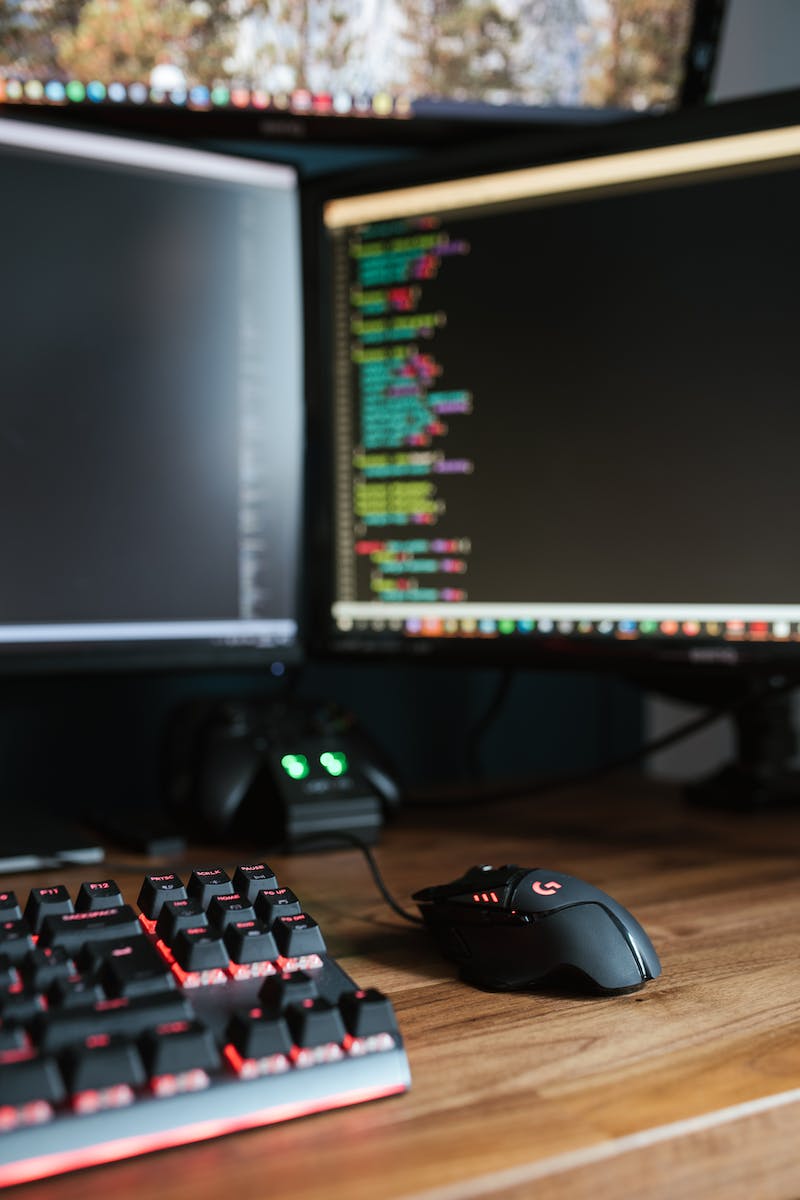 Hardware vs Software
• Hardware refers to the physical elements and machinery of a computer
• Software consists of instructions that operate computers and execute tasks
• Hardware examples: keyboard, monitor, hard drive, power supply unit
• Software examples: office suite, web browsers, image editors, communication platforms
Photo by Pexels
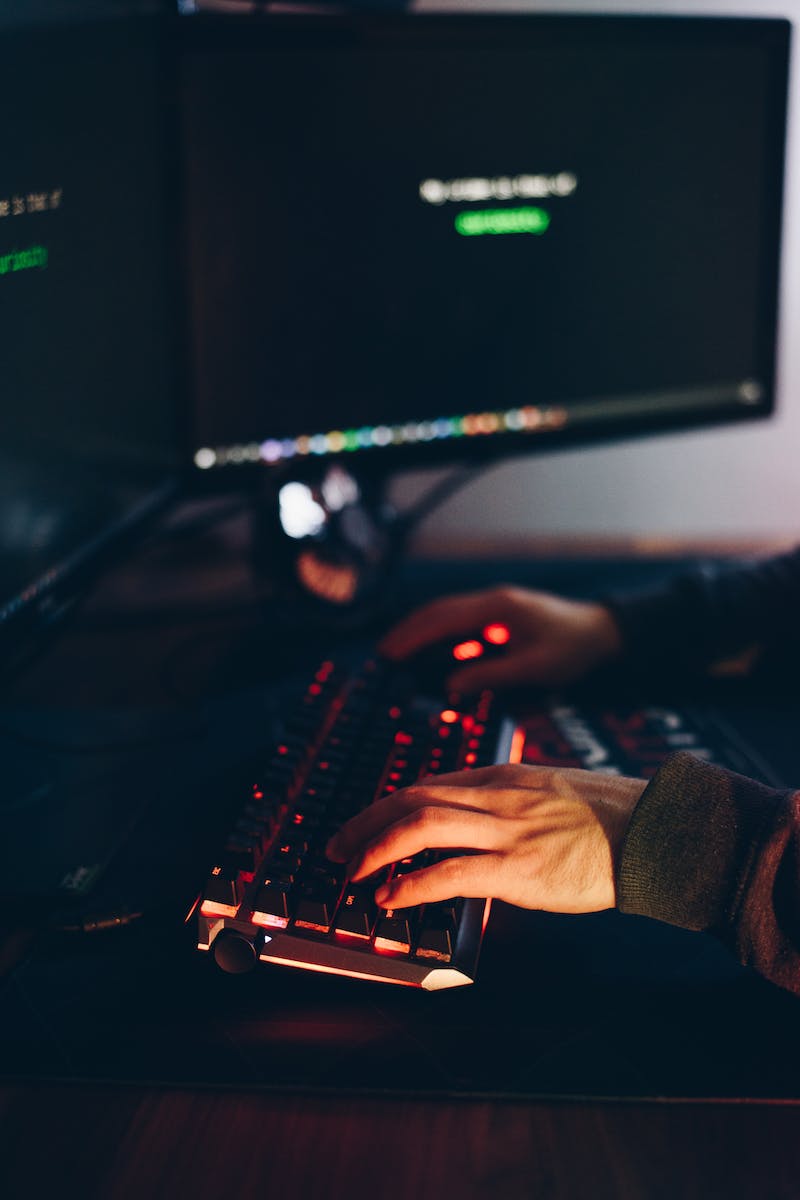 Software Commands
• Software commands are words recognized by the computer to access functions
• Common software commands: open, save, print, share, close
• Highlight how commands are accessed and executed in specific software applications
Photo by Pexels
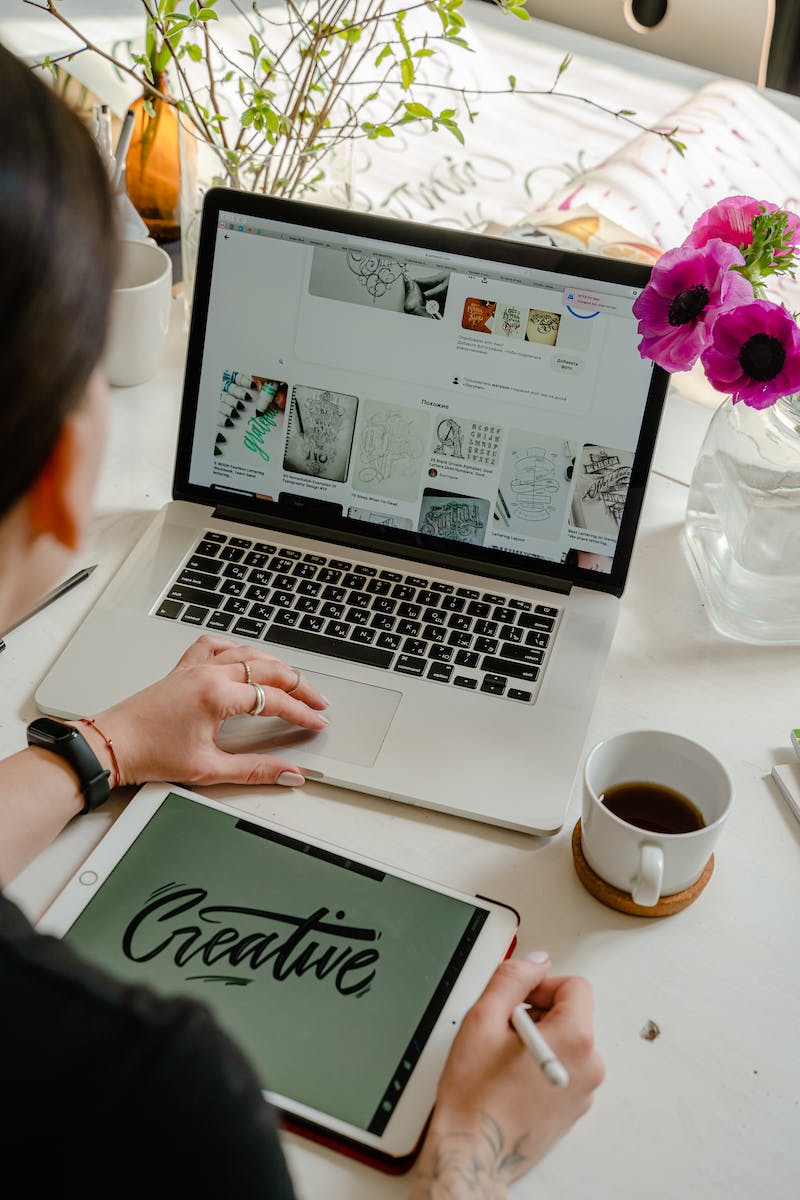 Development of Skills with New Technologies
• New technologies offer opportunities for skill development
• Software skills include function key usage, presentation creation, email management
• Art skills encompass digital picture editing, photography, videography, graphic design
Photo by Pexels
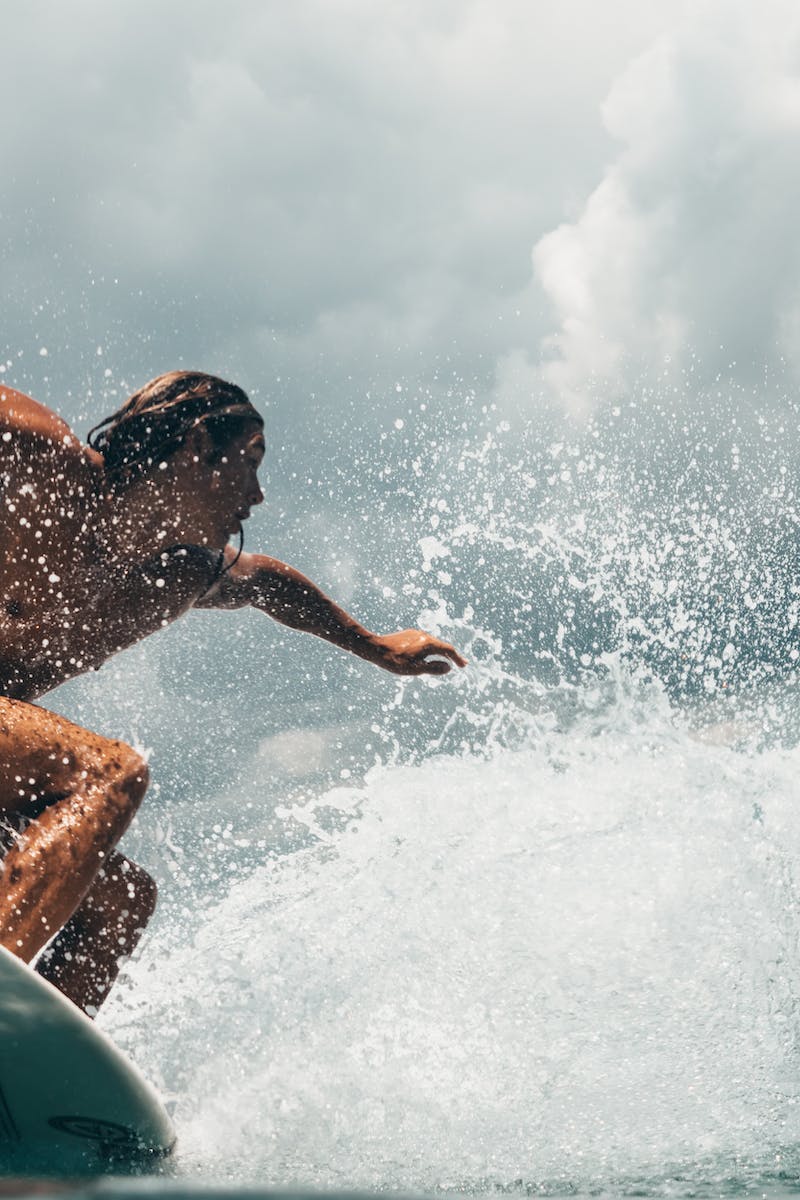 Activity: Hardware, Software, or Skill?
• Engage the audience in a short activity to test their understanding
• Present words and ask participants to identify if they are related to hardware, software, or skills
Photo by Pexels
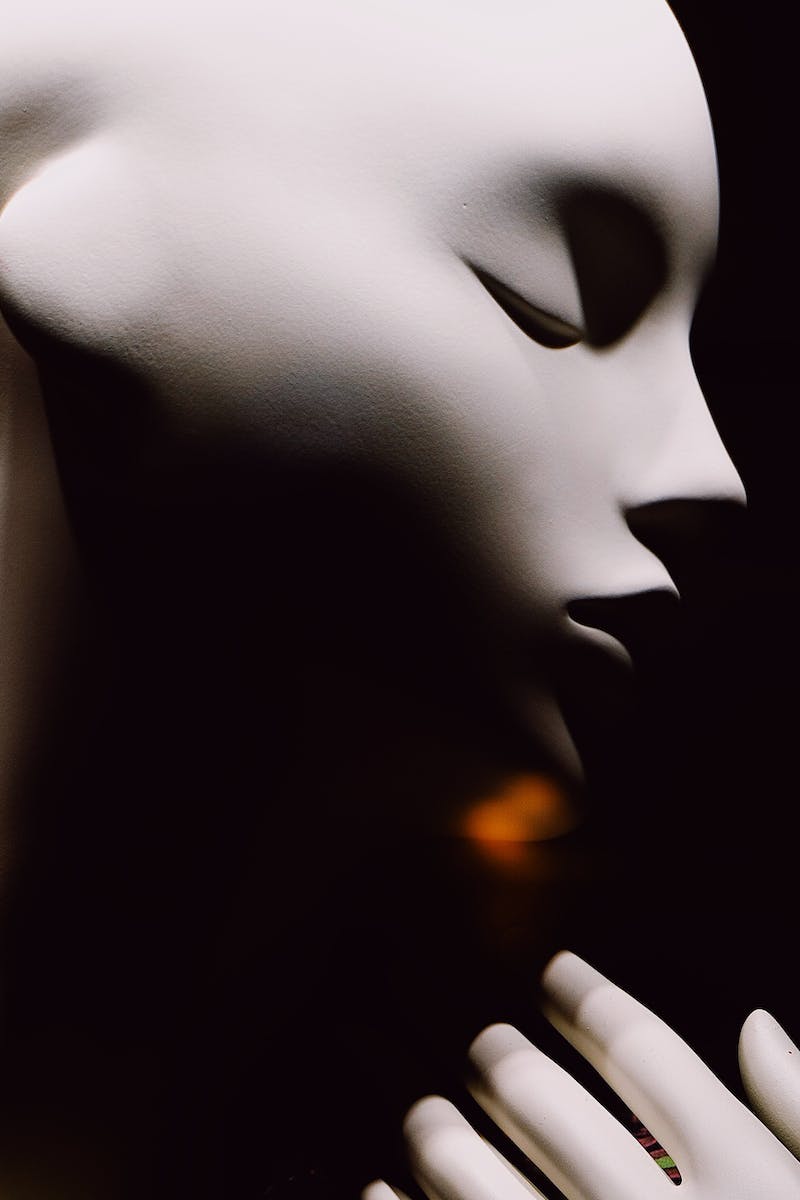 Art Skills and New Technologies
• Differentiate between art skills using new technologies and those that are not
• Present examples of art skills using new technologies: designing web pages, video editing, word art
• Encourage exploration of digital art applications to create personalized artwork
Photo by Pexels
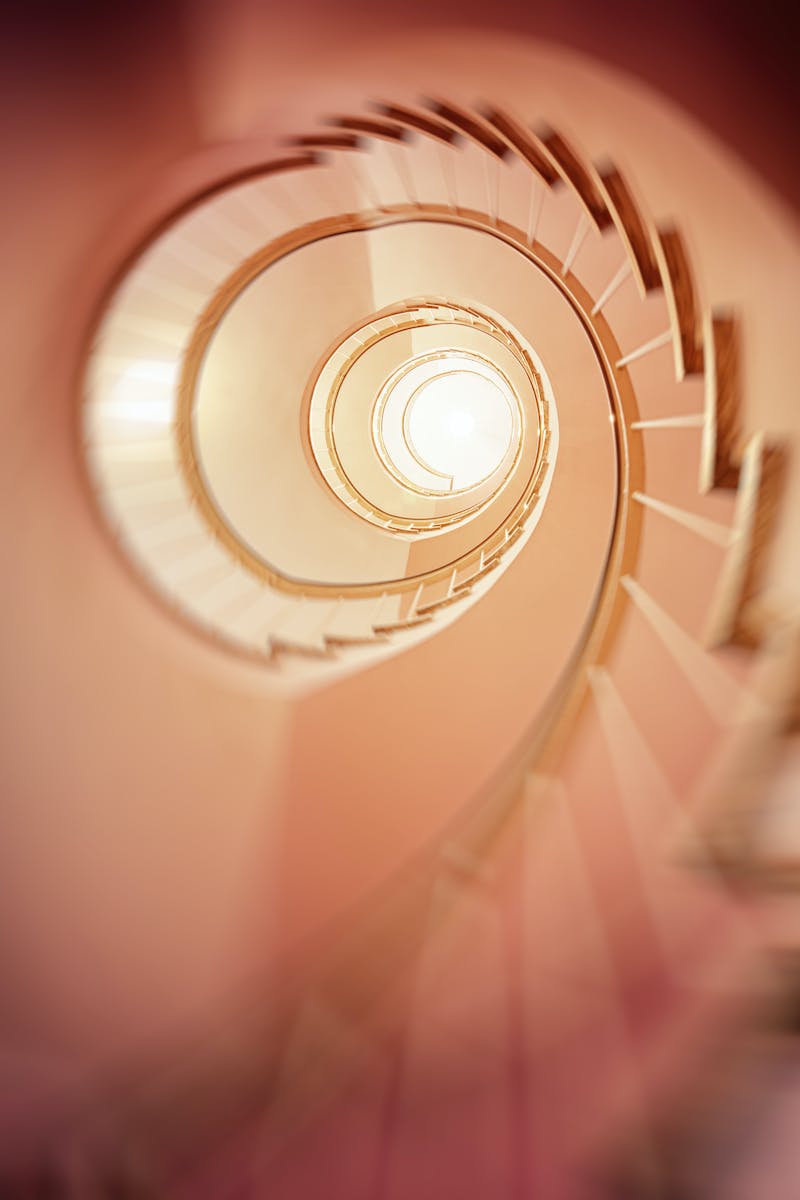 Conclusion
• Summarize the key points discussed throughout the presentation
• Reiterate the importance of understanding the interaction between art and technology
• Encourage further exploration and experimentation with art skills and new technologies
Photo by Pexels